Genesis 12‒50
Israel’s Birth & Preservation
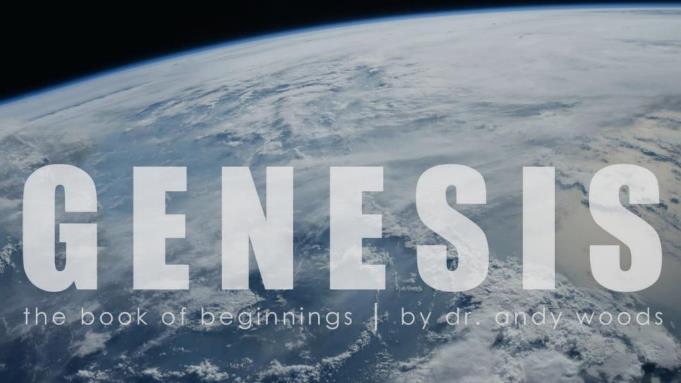 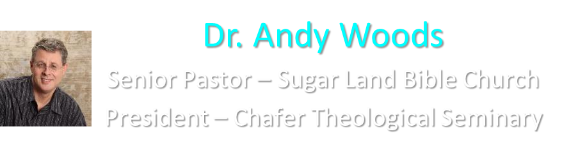 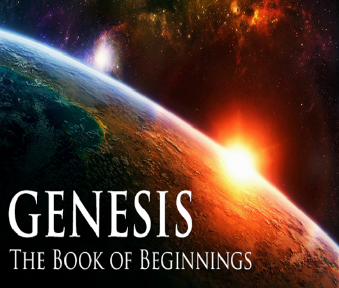 GENESIS STRUCTURE
Genesis 12-50 (four people)
Abraham (12:1–25:11)
Isaac (25:12–26:35)
Jacob (27–36)
Joseph (37–50)
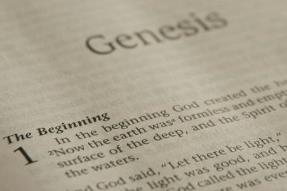 Genesis 29Chapter Summary
Jacob’s Arrival (1-14)
Jacob’s Marriages (15-30)
Jacob's Sons (31-35)
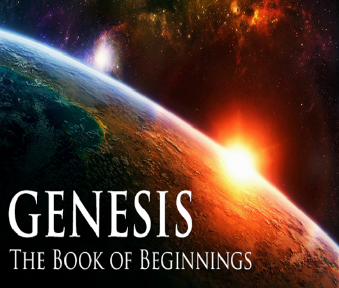 Genesis 29Chapter Summary
Jacob’s Arrival (1-14)
Jacob’s Marriages (15-30)
Jacob’s Sons (31-35)
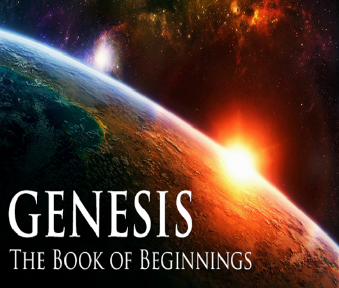 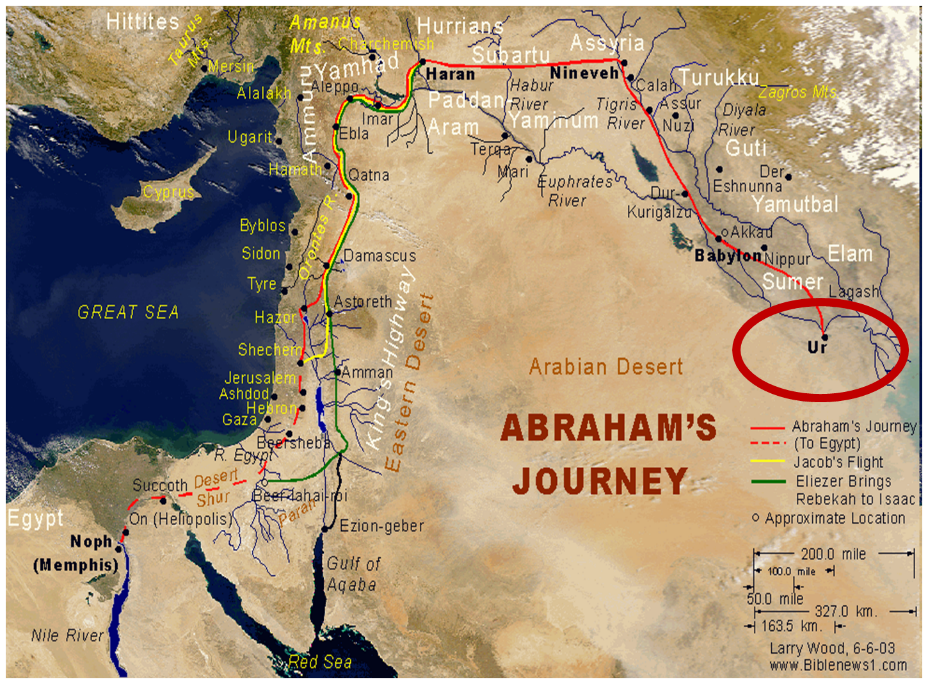 Genesis 29Chapter Summary
Jacob’s Arrival (1-14)
Jacob’s Marriages (15-30)
Jacob’s Sons (31-35)
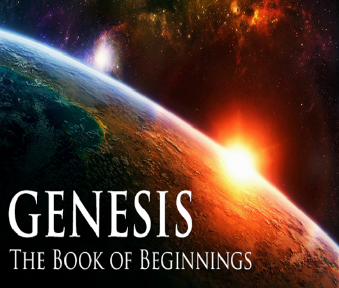 II. Genesis 29:15-30Jacob’s Marriages
Marriage contract (15-19)
Marriages (20-30)
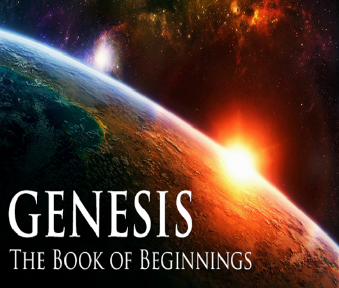 II. Genesis 29:15-30Jacob’s Marriages
Marriage contract (15-19)
Marriages (20-30)
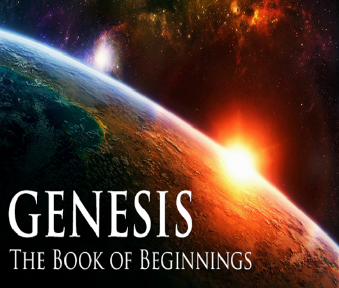 II. Genesis 29:15-30Jacob’s Marriages
Marriage contract (15-19)
Marriages (20-30)
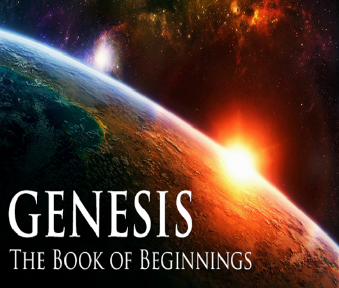 Genesis 29:20-30Jacob’s Marriages
Seven years of labor for Rachel (20)
Marriage to Leah (21-25a)
Marriage to Rachel (25b-30)
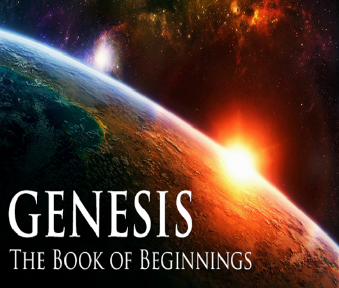 Genesis 29:20-30Jacob’s Marriages
Seven years of labor for Rachel (20)
Marriage to Leah (21-25a)
Marriage to Rachel (25b-30)
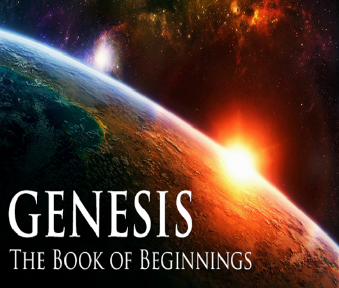 Genesis 29:20-30Jacob’s Marriages
Seven years of labor for Rachel (20)
Marriage to Leah (21-25a)
Marriage to Rachel (25b-30)
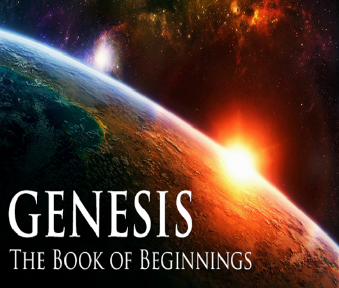 Genesis 29:20-30Jacob’s Marriages
Seven years of labor for Rachel (20)
Marriage to Leah (21-25a)
Marriage to Rachel (25b-30)
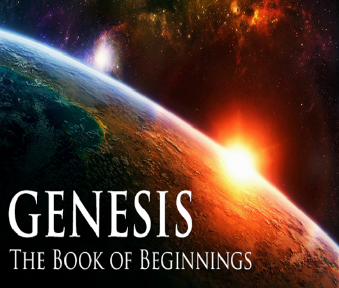 Genesis 29:25b-30Marriage to Rachel
Jacob’s complaint (25b)
Laban’s response (26-27)
Jacob’s agreement (28)
Wedding gift (29)
Consummation (30a)
Second seven years (30b)
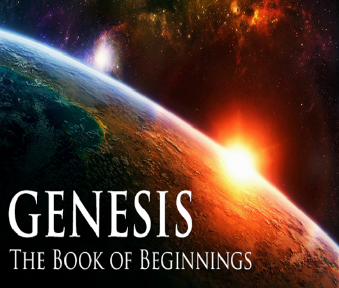 Genesis 29:25b-30Marriage to Rachel
Jacob’s complaint (25b)
Laban’s response (26-27)
Jacob’s agreement (28)
Wedding gift (29)
Consummation (30a)
Second seven years (30b)
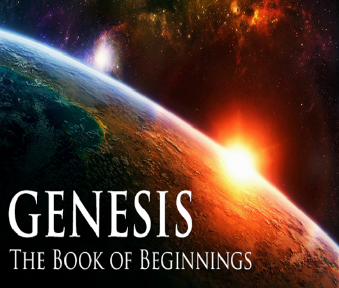 Genesis 29:25b-30Marriage to Rachel
Jacob’s complaint (25b)
Laban’s response (26-27)
Jacob’s agreement (28)
Wedding gift (29)
Consummation (30a)
Second seven years (30b)
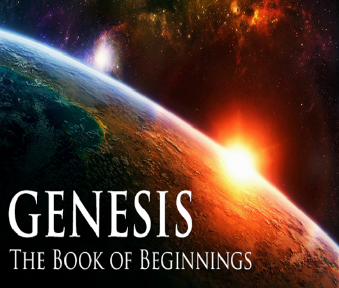 Genesis 29:26-27Laban’s Response
Local custom (26)
Laban’s offer (27)
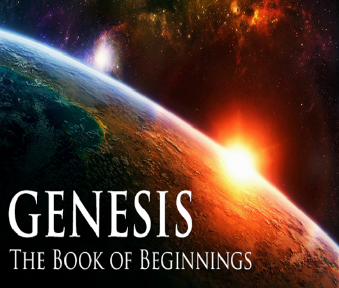 Genesis 29:26-27Laban’s Response
Local custom (26)
Laban’s offer (27)
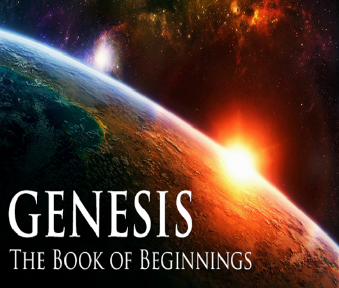 Genesis 29:26-27Laban’s Response
Local custom (26)
Laban’s offer (27)
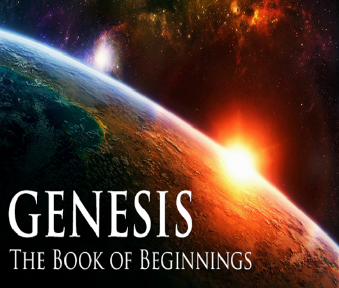 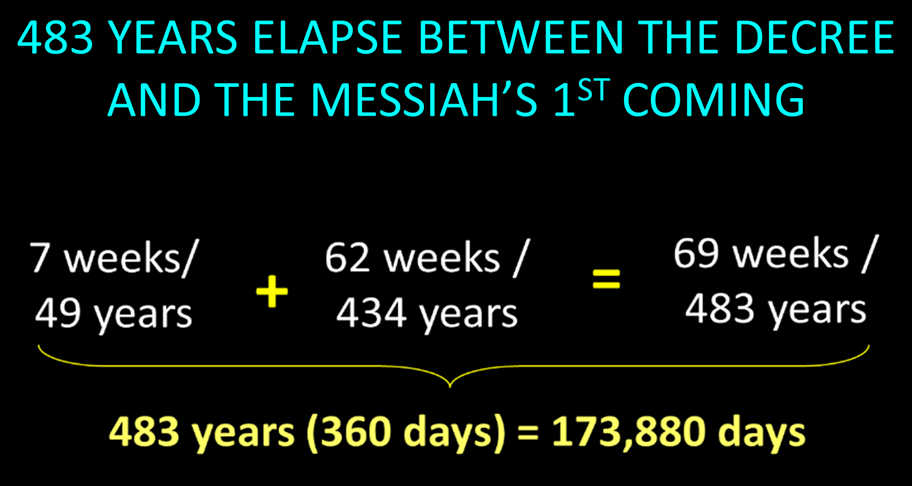 Messiah must present Himself to Israel on March 30, A.D. 33 (Daniel 9:25)
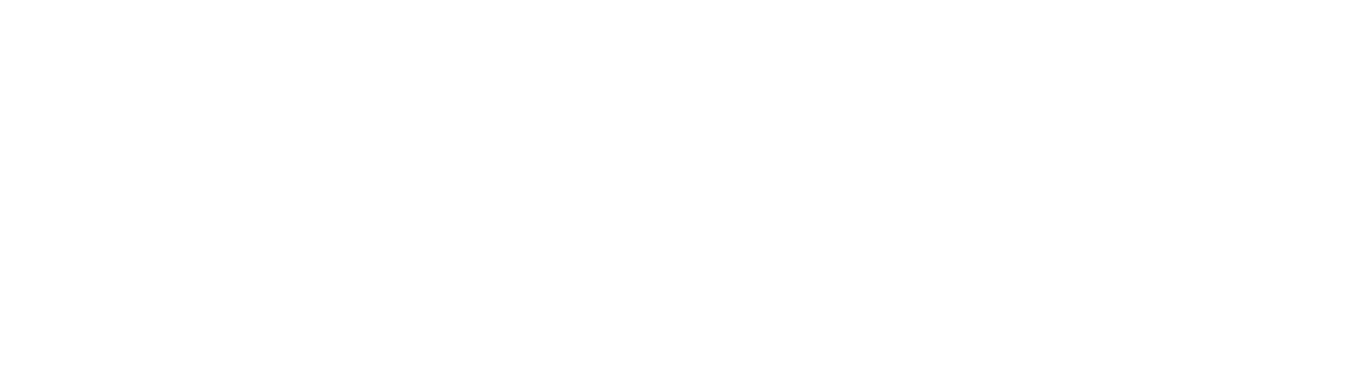 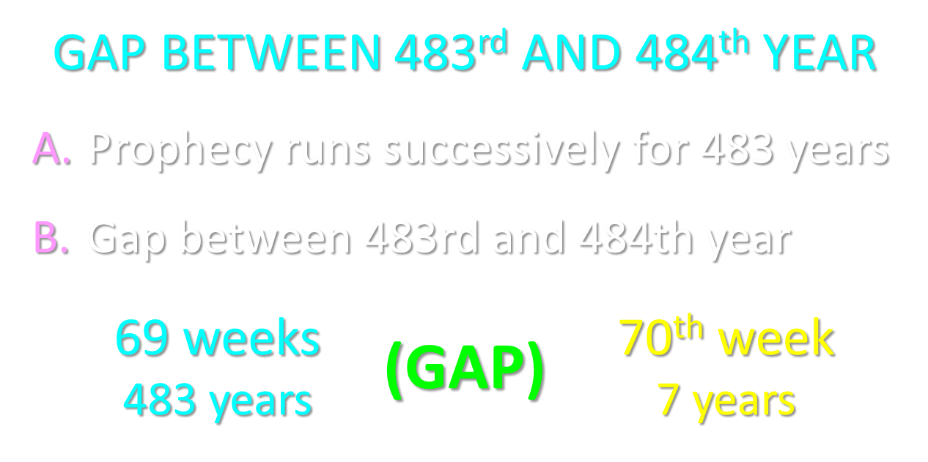 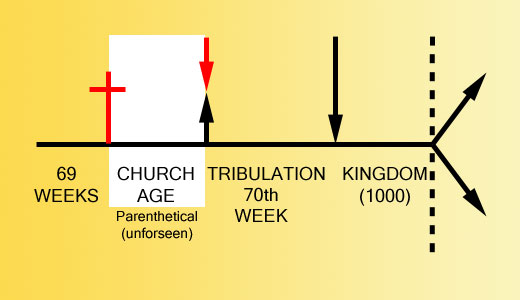 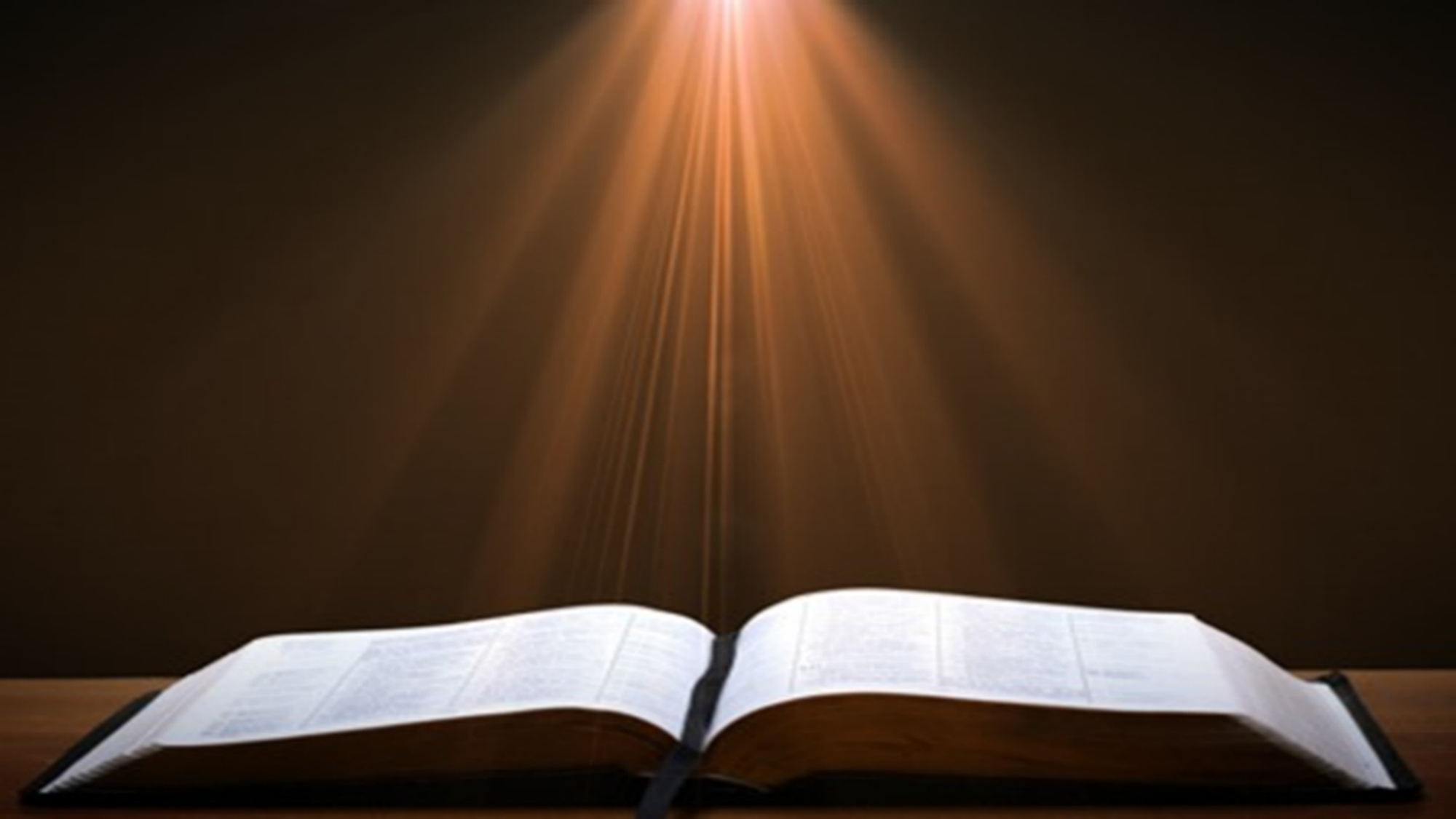 Daniel 9:27
And he will make a firm covenant with the many for one week, but in the middle of the week he will put a stop to sacrifice and grain offering; and on the wing of abominations will come one who makes desolate, even until a complete destruction, one that is decreed, is poured out on the one who makes desolate.
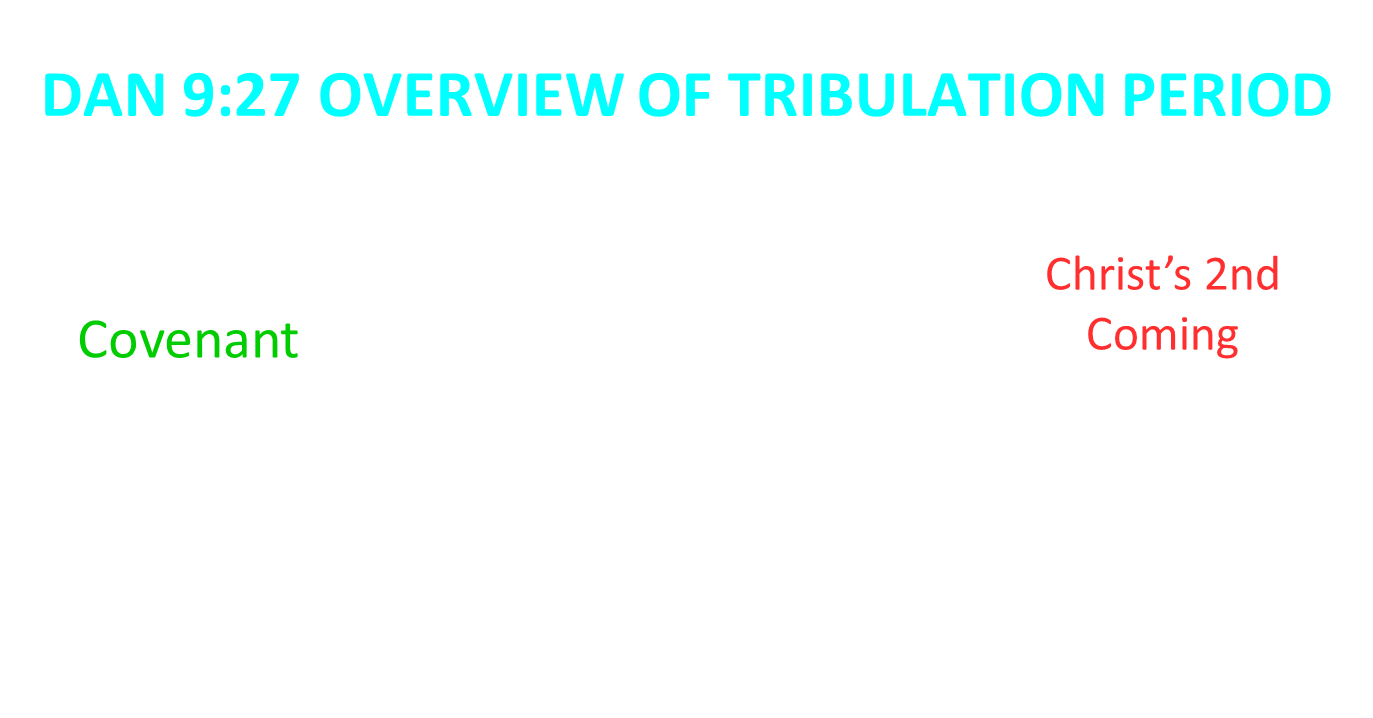 Genesis 29:25b-30Marriage to Rachel
Jacob’s complaint (25b)
Laban’s response (26-27)
Jacob’s agreement (28)
Wedding gift (29)
Consummation (30a)
Second seven years (30b)
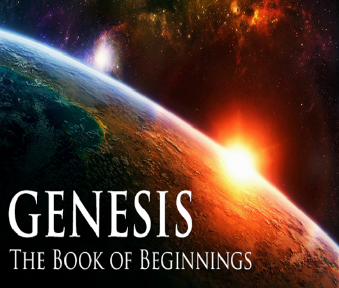 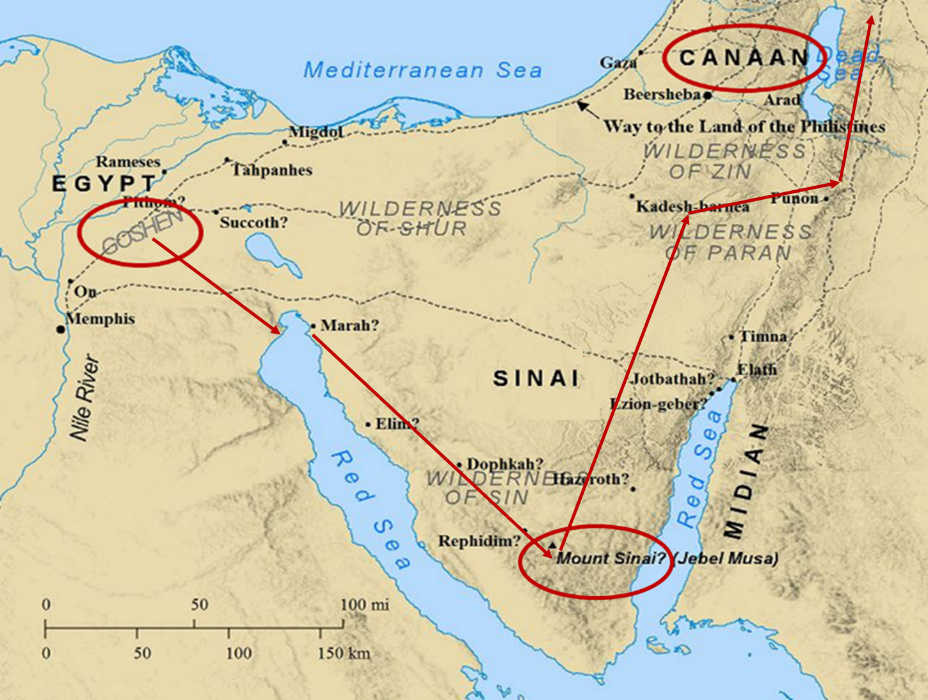 Genesis 29:25b-30Marriage to Rachel
Jacob’s complaint (25b)
Laban’s response (26-27)
Jacob’s agreement (28)
Wedding gift (29)
Consummation (30a)
Second seven years (30b)
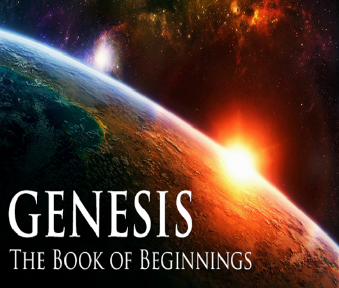 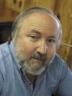 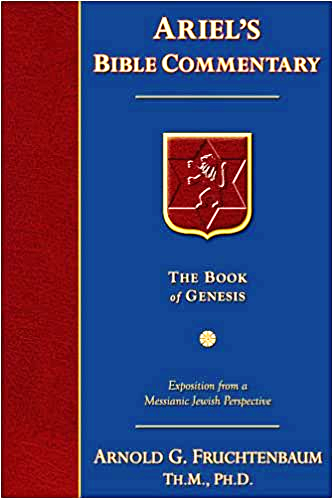 Dr. Arnold G. Fruchtenbaum
The Book of Genesis, 446
“Verse 29 discloses the wedding gift: And Laban gave to Rachel his daughter Bilhah, meaning ‘terror,’ his handmaid to be her handmaid. Again, this is in keeping with the Nuzi Tablets.”
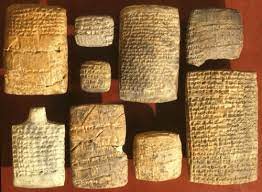 Genesis 29:25b-30Marriage to Rachel
Jacob’s complaint (25b)
Laban’s response (26-27)
Jacob’s agreement (28)
Wedding gift (29)
Consummation (30a)
Second seven years (30b)
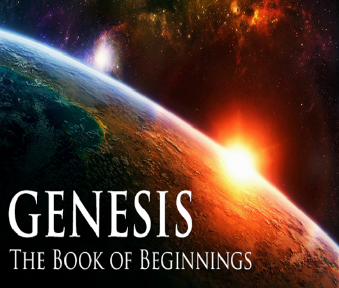 Genesis 29:25b-30Marriage to Rachel
Jacob’s complaint (25b)
Laban’s response (26-27)
Jacob’s agreement (28)
Wedding gift (29)
Consummation (30a)
Second seven years (30b)
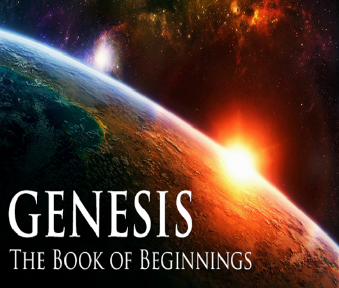 Genesis 29Chapter Summary
Jacob’s Arrival (1-14)
Jacob’s Marriages (15-30)
Jacob’s Sons (31-35)
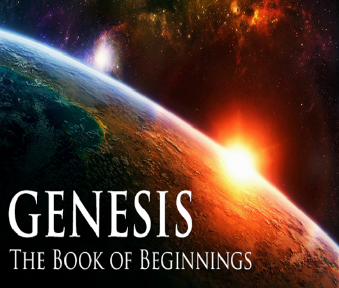 III. Genesis 29:31-35Jacob’s Sons
God’s providence (31)
Leah’s four sons (32-35a)
Conclusion (35b)
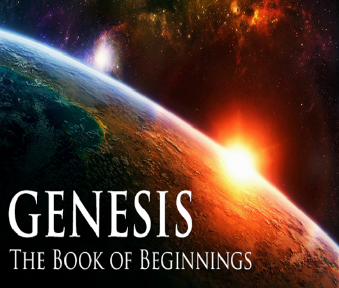 III. Genesis 29:31-35Jacob’s Sons
God’s providence (31)
Leah’s four sons (32-35a)
Conclusion (35b)
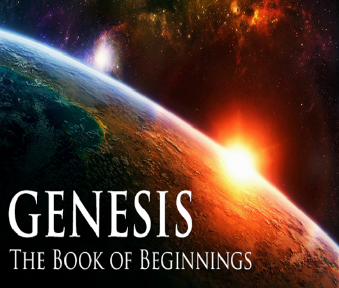 A. W. Pink 
Sovereignty of God, p. 160, 163.
“The fact is, that the love of God, is a truth for the Saints only…In like manner, the ‘world’ in John 3:16 must, in the final analysis, refer to the world of God’s people.”
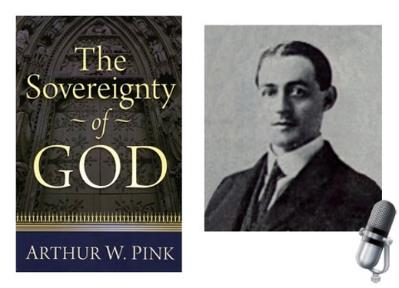 III. Genesis 29:31-35Jacob’s Sons
God’s providence (31)
Leah’s four sons (32-35a)
Conclusion (35b)
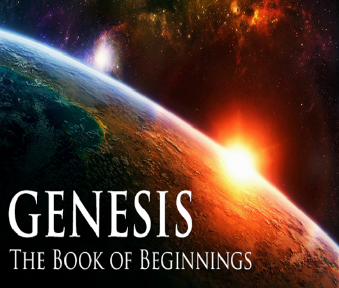 Genesis 29:32-35aLeah’s Four Sons
Reuben’s birth (32)
Simeon’s birth (33)
Levi’s birth (34)
Judah’s birth (35a)
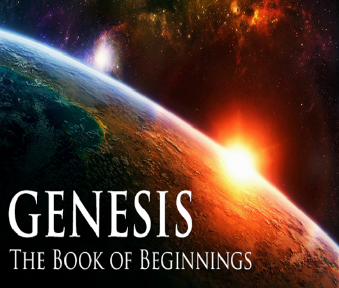 Genesis 29:32-35aLeah’s Four Sons
Reuben’s birth (32)
Simeon’s birth (33)
Levi’s birth (34)
Judah’s birth (35a)
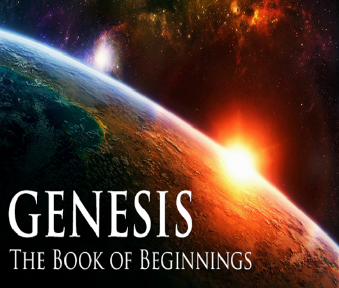 Genesis 29:32-35aLeah’s Four Sons
Reuben’s birth (32)
Simeon’s birth (33)
Levi’s birth (34)
Judah’s birth (35a)
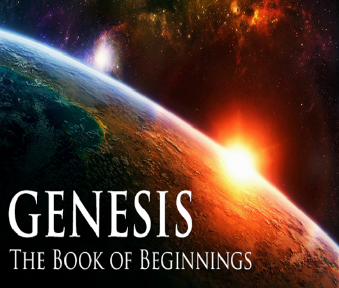 Genesis 29:32-35aLeah’s Four Sons
Reuben’s birth (32)
Simeon’s birth (33)
Levi’s birth (34)
Judah’s birth (35a)
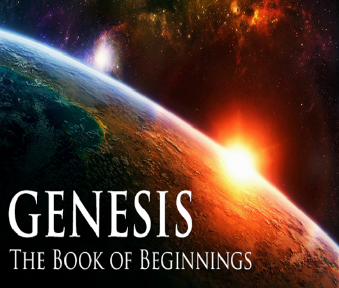 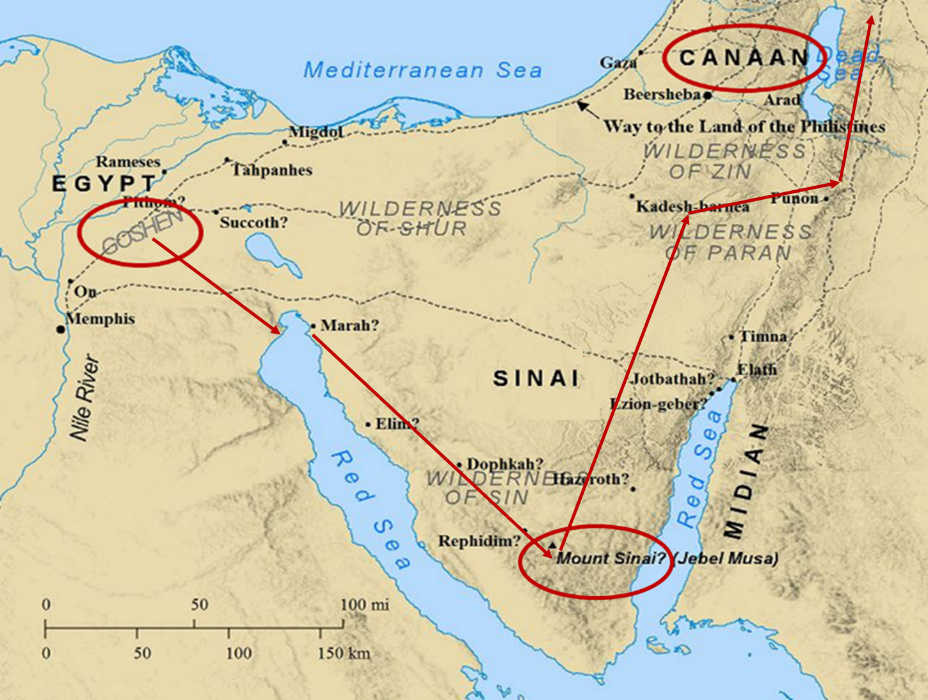 Genesis 29:32-35aLeah’s Four Sons
Reuben’s birth (32)
Simeon’s birth (33)
Levi’s birth (34)
Judah’s birth (35a)
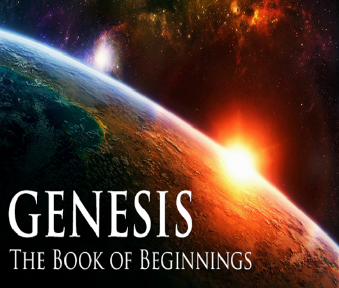 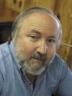 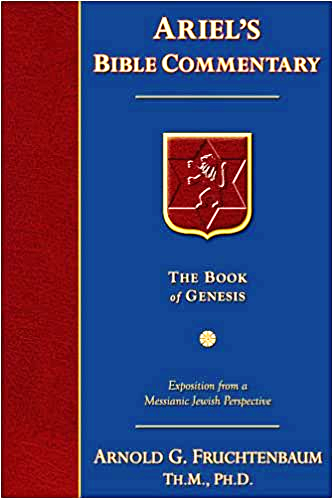 Dr. Arnold G. Fruchtenbaum
The Book of Genesis, 448
“In the naming of the first three sons, Leah named them with a basic hope that Jacob would learn to love her or at least treat her equally. That never happened. By the time she came to her fourth son, she focused on God and not on Jacob, realizing that although not loved by Jacob, she was loved by God. The two key institutions of Israel, priesthood (Levi) and royalty (Judah), came from an unplanned and unwanted marriage.”
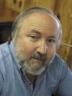 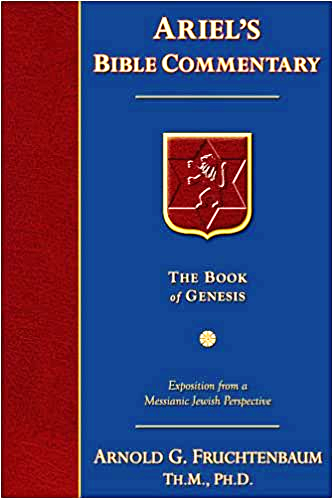 Dr. Arnold G. Fruchtenbaum
The Book of Genesis, 448
“In the naming of the first three sons, Leah named them with a basic hope that Jacob would learn to love her or at least treat her equally. That never happened. By the time she came to her fourth son, she focused on God and not on Jacob, realizing that although not loved by Jacob, she was loved by God. The two key institutions of Israel, priesthood (Levi) and royalty (Judah), came from an unplanned and unwanted marriage.”
III. Genesis 29:31-35Jacob’s Sons
God’s providence (31)
Leah’s four sons (32-35a)
Conclusion (35b)
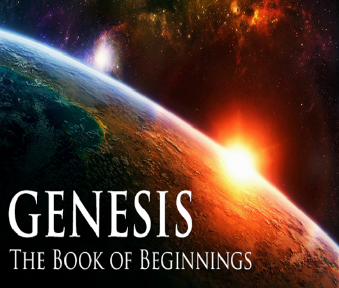 Conclusion
Genesis 29Chapter Summary
Jacob’s Arrival (1-14)
Jacob’s Marriages (15-30)
Jacob’s Sons (31-35)
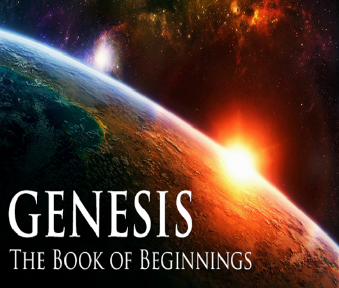 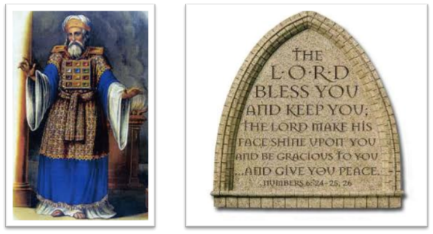 24 The Lord bless you, and keep you; 25 The Lord make His face shine on you, And be gracious to you; 26 The Lord lift up His countenance on you, And give you peace. 
Numbers 6:24–26 (NASB95)